Материальная помощь
Материальная помощь может быть предоставлена работникам НИУ ВШЭ,  для которых Университет является основным местом работы.

Заявление подается работником руководителю социальной комиссии ученого совета не позднее шести месяцев после наступления события, при возникновении которого возможно обращение за предоставлением материальной помощи.
Материальная помощь оказывается:
в случае рождения/усыновления (удочерения) ребенка
в случае смерти работника НИУ ВШЭ 
в случае смерти близких родственников и членов семьи (родители, супруг, дети) 
в связи с тяжелым материальным положением, вызванным необходимостью оплаты медицинских услуг, не входящих в программу государственных гарантий бесплатного предоставления гражданам медицинских услуг или в программу добровольного медицинского страхования, обеспечиваемого работнику Университетом, социальными обстоятельствами или другими событиями, повлекшими значительные материальные расходы
Контактное лицо:
Максимова Наталья Юрьевна

ул.Мясницкая, 20, каб. 219-К
Тел.: (495) 628-77-71*112-41 
E-mail: nmaks@hse.ru
Часы работы: 10.00 – 18.30
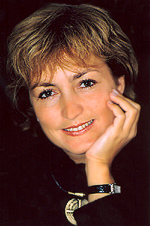 фото
фото
фото
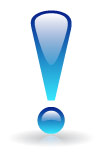 Материальная помощь в связи с тяжелым материальным положением может предоставляться не чаще одного раза в год.
Высшая школа экономики, Москва, 2014